INN AT OTTER CREST
TEAM MEMBERS:
LEE HAN			 		OSMAN KUCUKKEVIN MURRAY			ANDREY VOLODKINNATALIE SHERWOOd	 	ABDULAZIZ ALNASSAR
HUY TRAN			 	FACULTY ADVISOR : DR. HUAFEN HU
OBJECTIVE
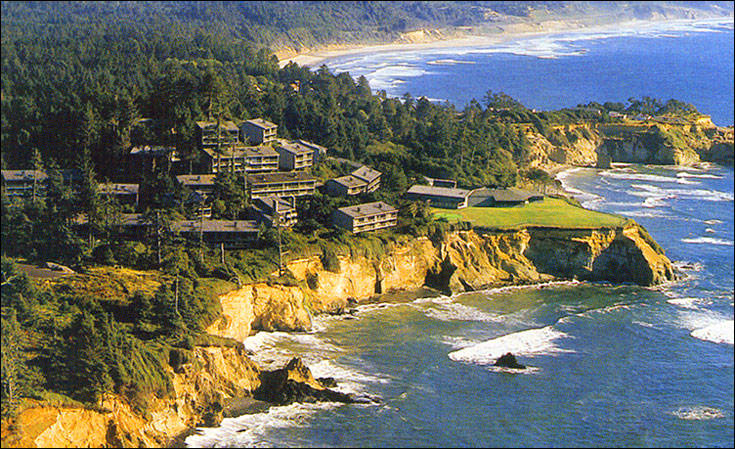 Background 
Mission/Goal
Analysis background 
PDS/Design Narrative
Conclusion
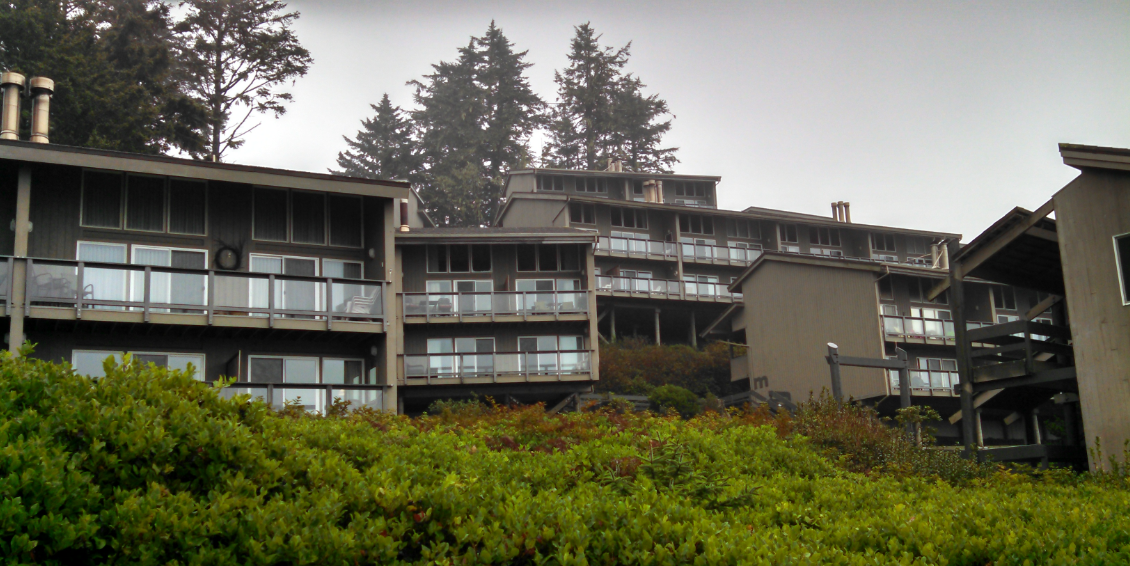 PROPERTY BACKGROUND
Property was built in 1972 
35 Acres
27 Building
4 or 8 condo 
144 units
Timeshare ownership or hotel
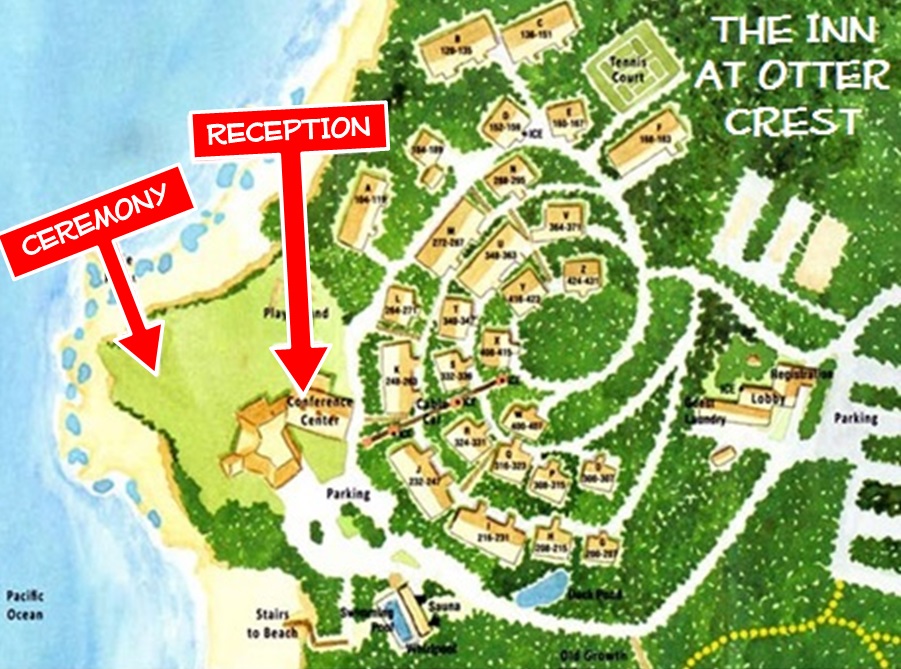 Mission/Goals
Our capstone mission is to perform an energy audit 
Save annual cost for the owners 

Deliverables: 
Reduce Annual Heating Cost by 20%
Current cost $150,000
Improve Building Performance
6 year back for any upgrades
Customer Identification
Primary External Customer
Owners at IOC 
Secondary External Customer
Visitor/Guest at IOC

Internal Customer 
Capstone class requirements
Research
Internal Research
Brainstorming 
Envelope analysis
Blower door test 
Window glaze 
Submetering – individual electical load 

External Research
LED light 
Heat Pump 
Solar water heater 
Low flow devices – Hot water
ANALYSIS BACKGROUND
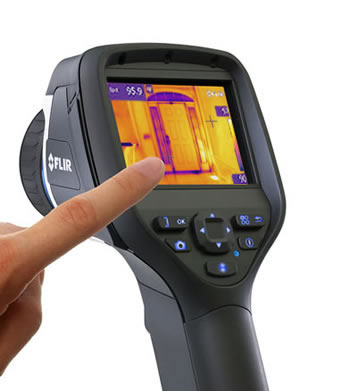 Baseline Energy Analysis
Building Envolpe
HVAC System
Energy Modeling
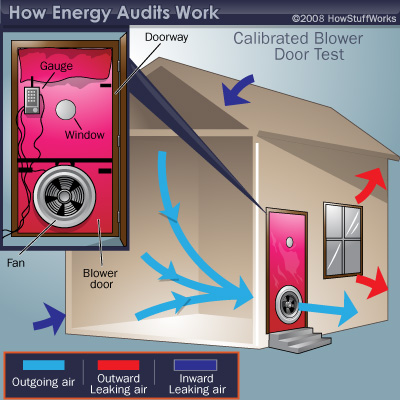 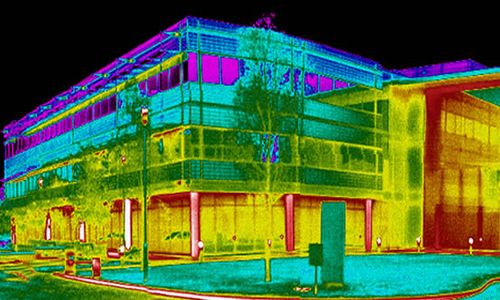 ENERGY ANALYSIS
Electrical usage
Baseline model – compare savings
Help with target reto-improvements
Better ideas for equipment selections/upgrades
Understanding of behavior usage 
When/what to turn off 
Automate systems to reduce power
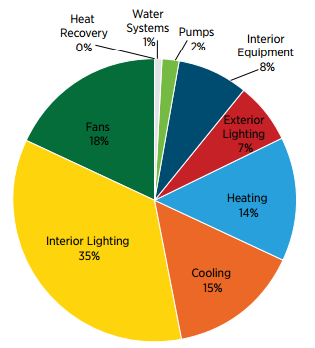 BUILDING ENVELOPE
What effect the building envelop
Walls insulation (R-values)
Windows (U-values)
Roof/Floor
System sizing
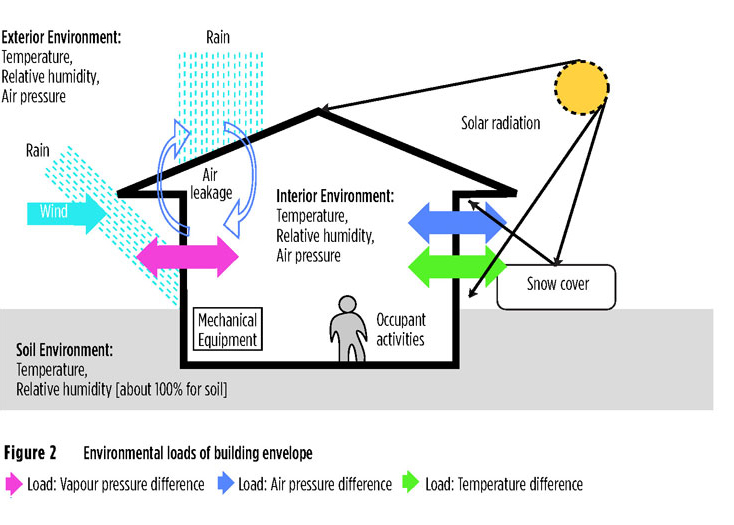 HVAC SYSTEM
Current System 
Baseboard heating 
Electrical hot water heater
No cental ventlation – A/C Units

Possible Upgrades 
Heat pump 
Boiler
Solar Panel/Solar water heater
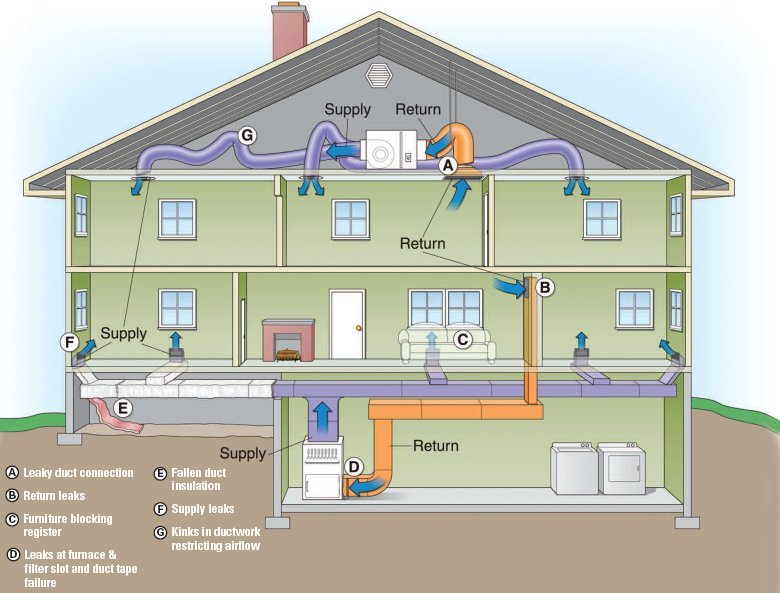 ENERGY MODELING
Powerful Tool in building science 
Modeling before and after building changes
Account for weather patterns
Check System 
Modeling can verify assumptions
Can validate final solution for customer
OBSTACLES
Owners rights !

   The cost of upgrades
Large property
Weather 
Effects equipment selection and installation 
High salt corrosion
Time constant – Distance
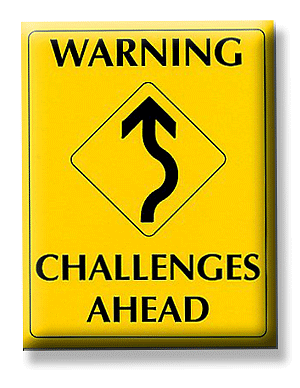 PDS/DESIGN NARRATIVE
Baseline Energy Usage 
Light 
Heating 
Water 
Wall Insulation
Windows
Building Usage
CONCLUSION
Big property 
Difference usages, Space to space varenice  
Our mission/goals
Annual Cost Reduction
Analysing the property systems
PDS/Design Narrative
QUESTIONS
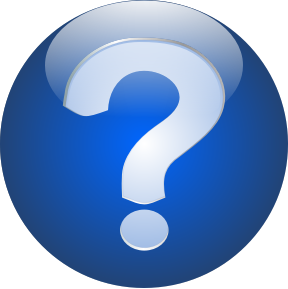